Warm-up
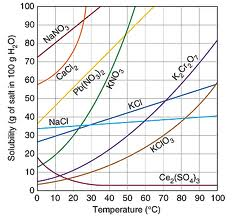 Define solute and solvent
What is a super saturated solution?
At what temp. will I have a saturated solution of KCl by dissolving 50 g in 100 g of water?
Molarity
Solutions, Day 2
Types of solutions
Unsaturated- can hold more solute 
Saturated- is full of solute
Supersaturated- holds more solute than it should 
The type of solution can be determined by solubility curves.
Solubility Curves
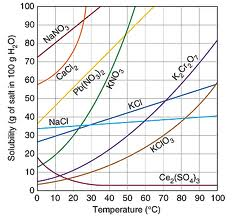 Example
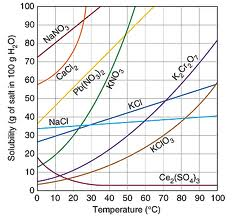 How many grams of KCl can dissolve in 100 g of water at 70°C?

About 48 g
Example
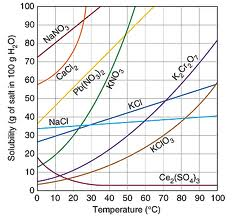 What type of solution exists when I dissolve 50 grams of KNO3 in 100 g of water at 80°C?

Unsaturated
Example
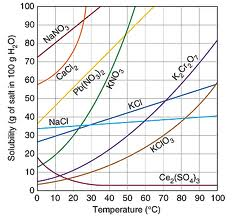 At what temperature will I have a saturated solution of NaCl by dissolving 40 g in 100 g of water?

90 °C
Concentration
Parts of a Solution
Solute: substance dissolved in a solution
Solvent: substance doing the dissolving
 Concentration: how much solute is dissolved in the solution
Dilute (weak): small amount dissolved
Concentrated (strong): large amount dissolved
Molarity
moles of solute/liters of solution

Often in grams, need to change to moles
Don’t forget the mole hill!!!
Often in mL, need to change to liters
khDbdcm
Example
A sample of NaNO3 weighing 0.38 g is placed in a 50.0 mL flask. The flask is then filled with water to the mark on the neck, dissolving the solid. What is the molarity of the resulting solution?
Example
An experiment calls for the addition to a reaction vessel of 0.184 g of NaOH in aqueous solution. How many milliliters of 0.150 M NaOH should be added?
Example
What is the molarity of a solution that contains 4.5 moles of sucrose in 750mL of water?
Example
Calculate the molarity of a solution prepared by dissolving 4.56 grams NaOH into enough water to make a 56.78 mL solution.
Example
What is the molarity of a bleach containing 9.5 grams of NaOCl per liter of bleach?
Example
How many grams of CaCl2 would be dissolved in 0.75 L of water to make a 1.5 M solution?
Example
How many grams of NaOH do I need to make250 mL of a 3.0 M solution
Solutions
Many solutions are not the desired molarity, so they must be diluted

Remember from yesterday: The more dilute a solution is, the weaker it is.

This is because there is more solvent added and the solution has a smaller molarity
Dilutions
This can be calculated by the formula 
M1V1 = M2V2
 M is molarity!
 V is volume and can be in any unit, as long as V1 and V2 are in the same.
Example
What volume of 12 M hydrochloric acid is needed to make 15 mL of a 4.5 M solution?
Example
If I add water to 90 mL of a 0.15 M NaOH solution until the final volume is 130 mL, what will the molarity of the diluted solution be?
Example
How much 5 M HCl solution can be made by diluting 350 mL of 7 M HCl?
One Step Further
Note that V2 is the TOTAL volume. 
What if I asked how much water is added?
Example
How much water must be added to make a 5 M HCl solution from 350 mL of 7 M HCl?
Example
What is the new molarity when 15 liters of water are added to 10 liters of 7M sodium hydroxide?
Example
How much water must be added to make a 9 M NaOH solution from 500 mL of 12 M NaOH?
More Practice
1)	How many grams of potassium carbonate are needed to make 200 mL of a 2.5 M solution?

2)	How many liters of 4 M solution can be made using 100 grams of lithium bromide?

3)	What is the concentration of a 450 mL solution that contains 200 grams of iron (II) chloride?
More Practice
4)	How many grams of ammonium sulfate are needed to make a 0.25 M solution at a concentration of 6 M?

5)	What is the concentration of a solution that has a volume of 2.5 L and contains 660 grams of calcium phosphate?

6)	How many grams of copper (II) fluoride are needed to make 6.7 liters of a 1.2 M solution?